Decentralized Application Client Layer
Blockchain Life Forum 202x
Max Ryazanov
Internet Layers
Web Browsers
Client Applications
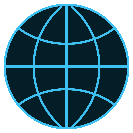 User layer
Client-side
Front-end
Business/storage 
layer
Server-side
Back-end
Servers
dApps
What We Are Going to Change
Web Browsers
Client Applications
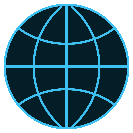 User layer
Client-side
Front-end
Business/storage 
layer
Server-side
Back-end
Servers
dApps
Pros and Cons
of Today’s
Client Application Technologies
The Web Applications
Pros 
Ease of use
Platform independence
Malware resistance

Cons 
Requires a Web server
DDOS vulnerability
Censorship vulnerability
Hacker vulnerability
Low application performance
Relatively poor UI
http://www....
The Client Applications
Desktop and Mobile
Pros 
High performance
Full access to resources
Rich UI

Cons 
Platform dependence
Long time to interact (TTI)
An installation required
Vulnerability to malware
Application…
X
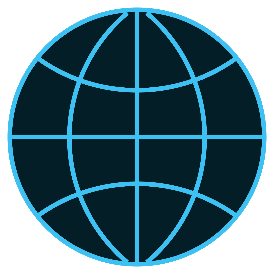 The Decentralized Applications
Still not fully decentralized as they require a separate client layer
(website or client application)
Client layer
(Web servers,
app stores)
dApp
platforms
The Dream
Universal applications that are as easily accessible as Web pages but have the performance and UI power of installable programs,
and which live in a homogenous network
without centralized servers
The Requirements
Easy as Web
Safe
Decentralized
Platform-independent
High performance
Rich unified UI
Ready for current and future devices
Decentalized Web Servers?
High node hardware requirements
Difficulties with a load balancing and session synchronization
Existing P2P solutions work for static content only.
The Bold Move
Move away from the Web paradigm...




HTTP, HTML, JS, …
The Bold Move
...and go with the advanced client software paradigm.
Can be delivered in a decentralized manner
Can work directly with dApps
Highest performance and rich UI
The Related Technologies
P2P
Silverlight
IPFS
Flash
Bittorrent
Virtualization
DNS
Virustotal
ENS
ActiveX
Mobile OS
dApp
Namecoin
The Major Challenges
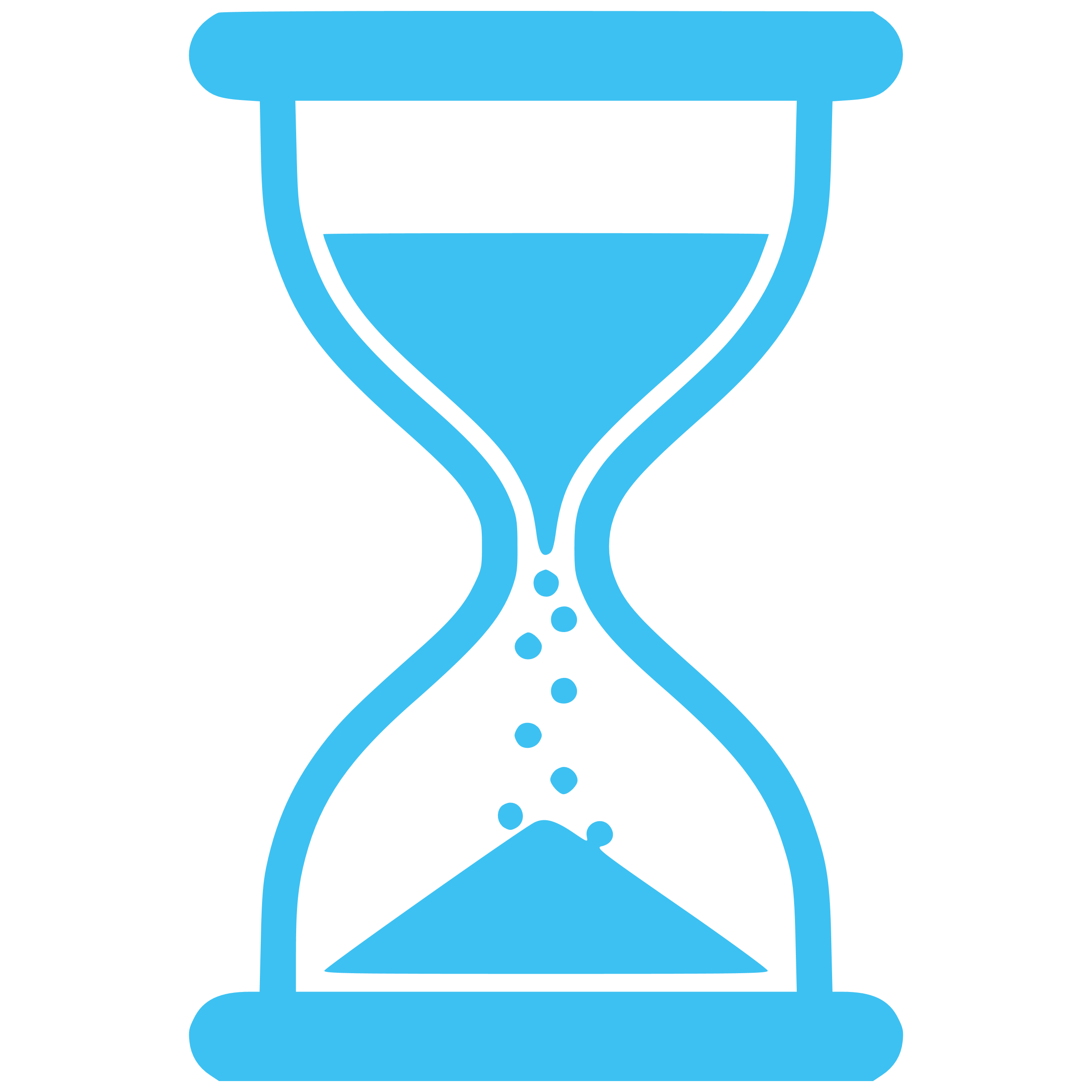 Time to interact (TTI). The initial size of client applications is usually much bigger than the size of a Web page.
Web code is intrinsically safe for a user system, whereas desktop and mobile applications are two of the major channels for malware spread.
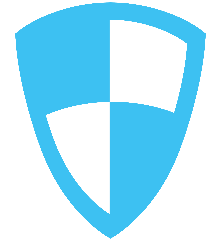 Software vendors have to develop a separate applications, ideally, for all major platforms including Web – and so have to incur extra expenses
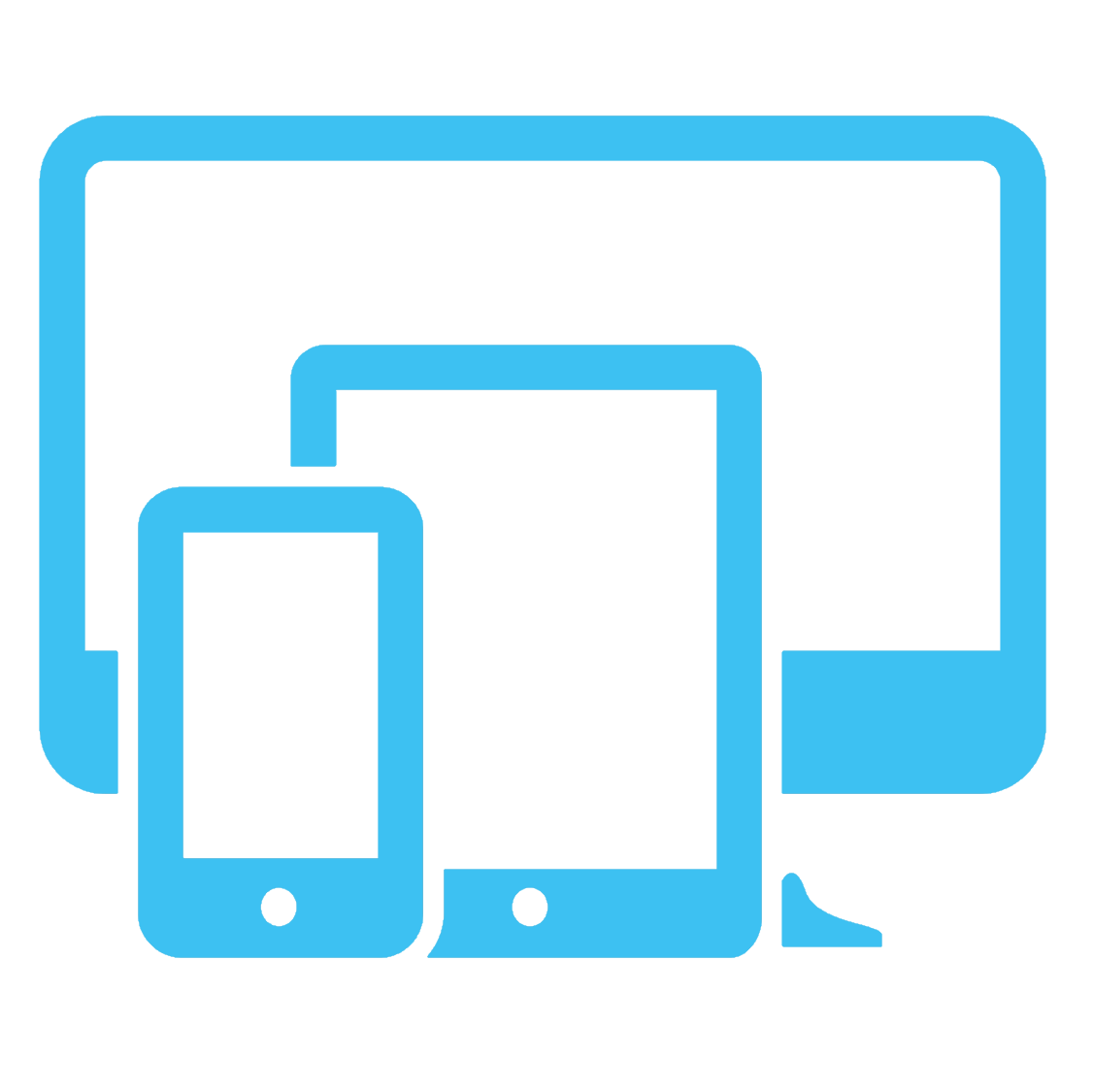 First Major Challenge
How to minimize the time to interact
First Major Challenge
How to minimize the time to interact
The solution is: P2P + small initial size
IPFS as a Resource Delivery Network
Decentralized publishing, distribution and delivery
Fast and reliable
Free to participate
No censorship
Already live
Minimizing Initial Size
!
Core
Required to start application components
!
!
Deferred
Can be downloaded in background after application is started
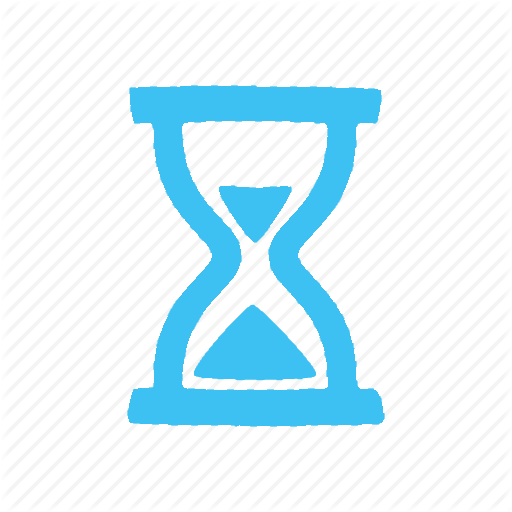 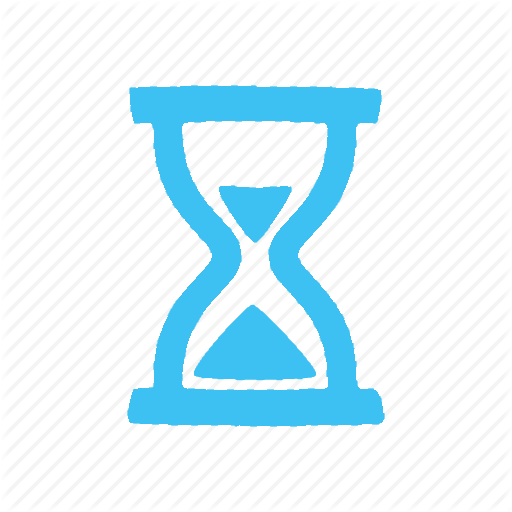 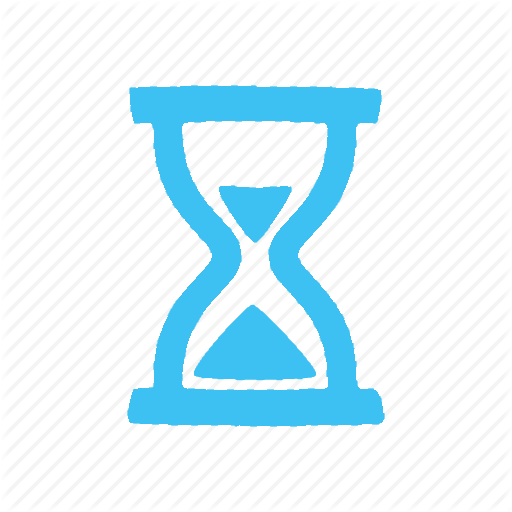 Optional
Plug-ins, add-ons, rarely used features
Shared
Different applications can use the same components.
Distribution Management System
Decentralized cryptography-based registry
Permission-less
Publishing (Name-IpfsID binding)
Versioning
Anti-malware Certification
Searching
Second Major Challenge
1. We are going to distribute a code that can have full access to a user system.

How do we prevent a user system from being damaged
in the event of a malware-infected application?


2. Downloadable applications can be quite large.

We need some reliable and fast way to check malware status
of software before downloading it.
The solution is:  multi-level protection.
Isolation
Verification
Reputation
Multi-Level Protection
“Stay safe.”
Run applications in an isolated and virtualized environment, similar to mobile OSs.



“Is it clean?”
Rapid anti-malware verification before downloading




“Who is the publisher?”
Determines a level of trust based on publisher information and activity.
3 - Isolation
2 - Verification
1 - Reputation
Reputation and Verification
Analyzing each application release for malware presence by trusted third parties and publishing the report. User needs only to get and check results.
Verification
White lists of known publishers – as “root certificates”
Statistics based on malware status of the whole release history
Reputation
Anti-Malware Protection Protocol
Distribution Management System
Resource Delivery Network
Blockchain Record
Analysis Report
How Verification Level Works
Step 1: Publication
App
release
 files
Publisher
Resource Delivery Network
Distribution Management System
Step 2: Request Verification
Third-party
malware analysis
companies
App Release
RDN Id
Publisher
Step 3: Verification
Third-party
malware analysis
companies
App files
Reports
Resource Delivery Network
Step 4: Publication of Analysis Report
Combined Report
File
Reports
Resource Delivery Network
Distribution Management System
Step 5: Download
App files
Resource Delivery Network
Users
Combined Report
File
Step 6: Checking and Execution
Application
Clean
No data
Infected!
“Application is not verified.
Are you sure you want to proceed?”
Block execution.
Safe to execute as an isolated or system application
Third Major Challenge
How to minimize the development cost
Execution Environment
Isolation and virtualization
Application
Unified API
Unified UI
Execution Environment
Responsibilities
Run applications without installation/uninstallation
Platform-independent unified API
Isolated execution environment, like a virtual machine or “sandbox”

UI Layer
Provides platform-independent and adaptable UI technology
A single environment that user can interact with via different devices with desktop-grade UI capabilities.
Can work on desktop and mobile devices as well as on modern and future VR gears.
Economy Benefits
It is completely free to use for all users. 

Publishers have to pay a small fees only for publishing and verification  

Verification stage is optional but significantly increases trust in published software

A big, new market for antivirus companies
Freedom Benefits
It is not possible to ban a particular publisher or application as it does not rely on a specific DNS record or IP address. Even publishers have no power to restrict users from using their software.

Utilizing various dApp platforms as the application server-side (back-end) and Ultranet as the application client-side (front-end) gives rise to an ecosystem that is invulnerable to DDOS attacks. Moreover, Ultranet proposes a special protocol that is capable of actively shutting down any botnet that participates in such types of attack.

DMS cryptography replaces the need of code-signing certificates
Performance Benefits
The infrastructure does not require high performance BFT protocol - even existing solutions are already powerful enough for all Ultranet functions.

Global unique identifiers of shared software components allow to avoid downloading the same files more than once thus minimizing TTI and the whole Internet traffic

Users no longer need to have antivirus installed locally, sacrificing the performance of their hardware.
Opportunities
Various decentralized software stores can be built on top of

The technology provides a unified mechanism to update applications so that no special development efforts are required to support auto-updating.

RDN + DMS = Global Software Registry as a unified replacement for various package/component/library databases – and not only for a code.

Utilizing antimalware companies’ specialized infrastructure makes it possible to perform a much deeper (AI) and more comprehensive analysis of application code.

Together with distributed file systems (clouds, Sia, Chia, Swarm, Storj, etc.), the technology enables server-less thin clients. In this case both the applications and user data are stored remotely in a decentralized manner.
Complete Decentralization
Resource Delivery Network
Distribution Management System
Competely
Decentralized
Applications
dApp platforms
ULTRANET
https://ultranet.org